Instrumenty wsparcia
Michał Chomczyk
www.ncbr.gov.pl
NCBR
NCBR jest największą agencją finansującą i współfinansującą  prace badawczo-rozwojowe w Europie Środkowej

40mld złotych na innowacje i rozwój polskich przedsiębiorstw i jednostek naukowych
1,4 mld zł
2018r. w liczbach
2 konkursy Szybka Ścieżka
dla MŚP
5 konkursów 
Szybka Ścieżka
30 konkursów
5 mld zł
1,4 mld zł
2,85 mld zł
Szybka Ścieżka MŚP
„Szybka ścieżka” MŚP
Wsparcie prowadzenia prac B+R przez przedsiębiorstwa
Zakres wsparcia
Innowacyjne projekty charakteryzujące się nowością, co najmniej w skali polskiego rynku 
Projekty wpisujące się w Krajowe Inteligentne Specjalizacje
Projekty, których rezultaty zostaną wdrożone
Zakres wsparcia
Badania przemysłowe i eksperymentalne prace rozwojowe 
Eksperymentalne prace rozwojowe
elementem projektu mogą być prace przedwdrożeniowe
Wartość projektów
Minimalna wartość kosztów kwalifikowalnych wynosi 1 mln złotych
Całkowita wartość kosztów kwalifikowalnych projektu nie może przekroczyć 50 mln euro
Poziom dofinansowania
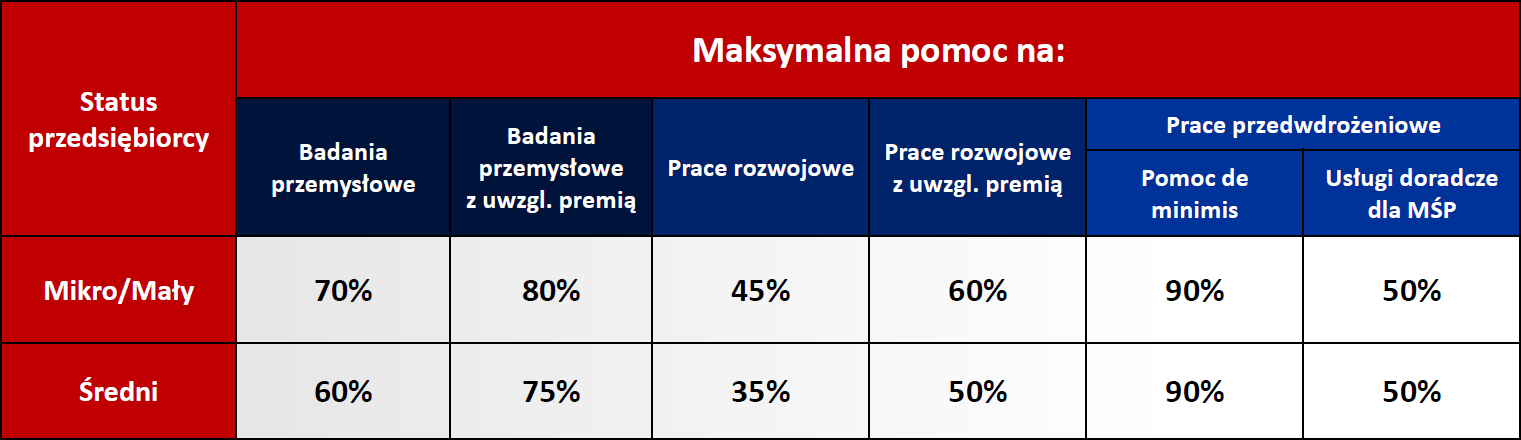 Budżet konkursu
700 mln złotych
na innowacyjne projekty
Nabór wniosków
1 marca – 30 maja 2018 r.
Wnioski składane wyłącznie w wersji elektronicznej
Wyniki konkursu
90 dni - od zamknięcia naboru wniosków w danej rundzie konkursu do dnia publikacji list
Dziękuję za uwagę
michal.chomczyk@ncbr.gov.pl